Eating Responsibly
Food and Nutrition
Nutrition and Your Health
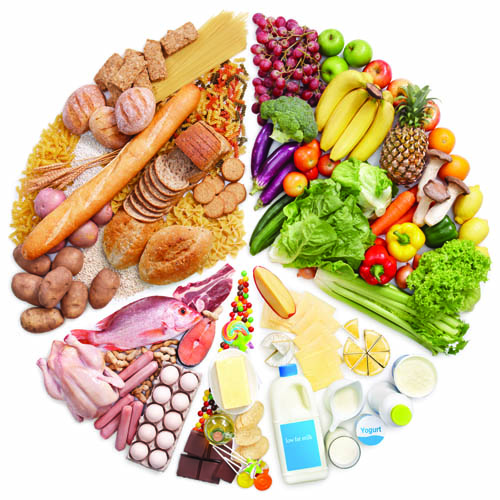 Nutrition
Study of how our bodies use the food we eat
to maintain our health
Overweight vs. Obesity
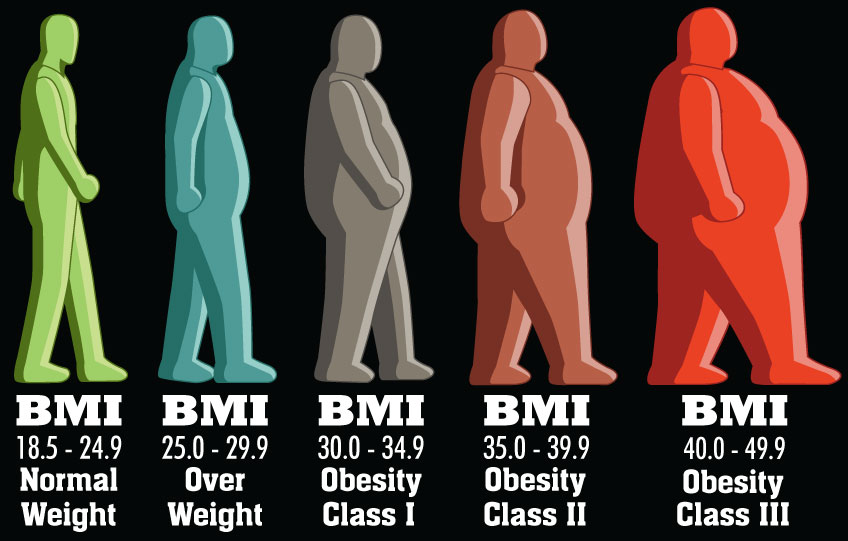 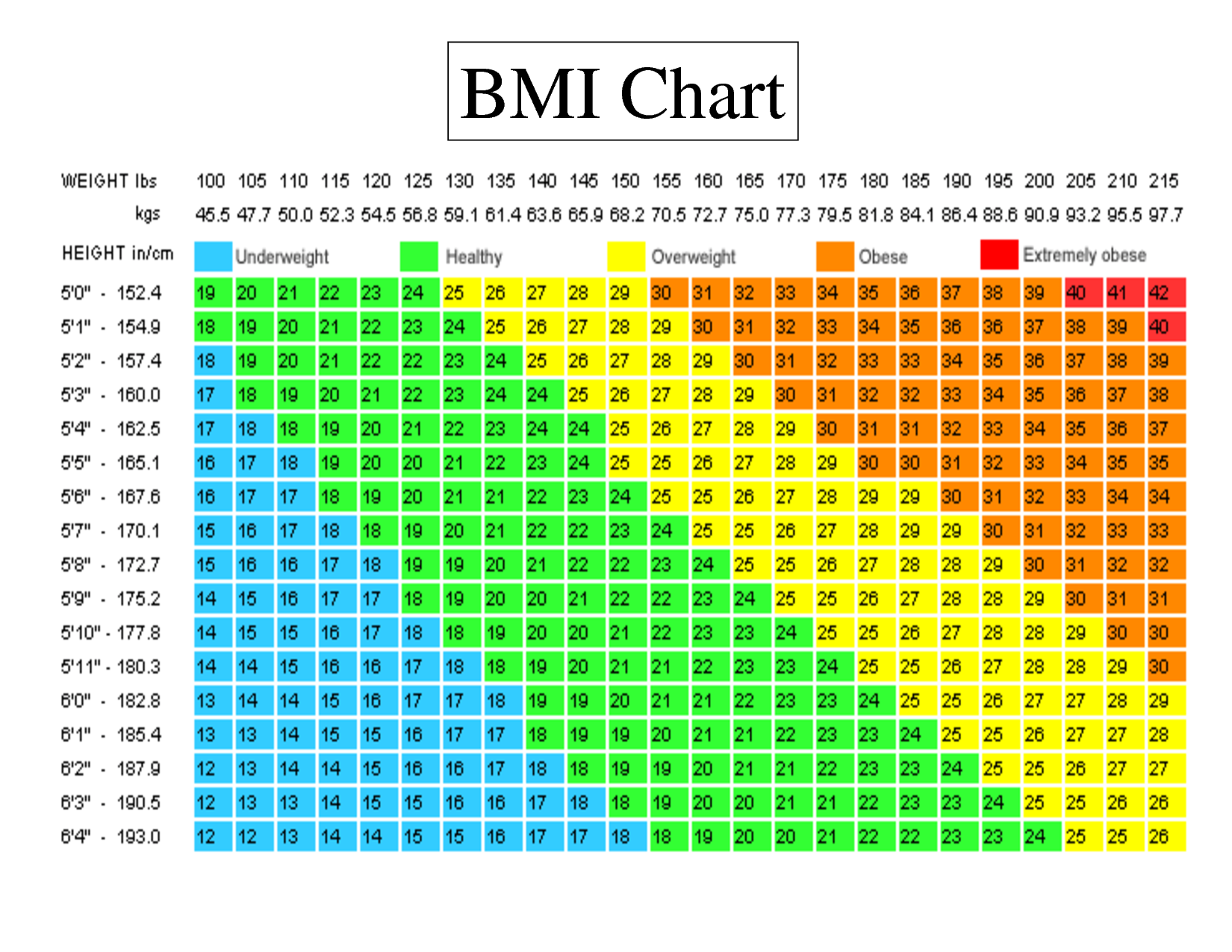 Calories
Amount of energy your body gets from a food
How do you burn calories? 
 Metabolism – process of converting the energy in food into energy your body can use
Caloric Intake for Teenagers
Males 
Sedentary – 2,000 Calories 
Moderate – 2,200 Calories 
Active – 2,600 Calories
Females 
Sedentary – 1,600 Calories 
Moderate – 2,000 Calories 
Active – 2,200 Calories
Nutrients
The substances in food that your body needs to function properly
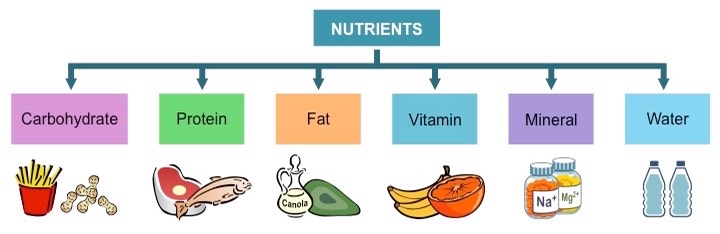 Carbohydrates
A chemical composed of one or more simple sugars 
1 gram of carbohydrates = 4 calories 
Simple Carbohydrates 
Sugars
Complex Carbohydrates 
Starches
Fiber
Simple Carbs vs. Complex Carbs
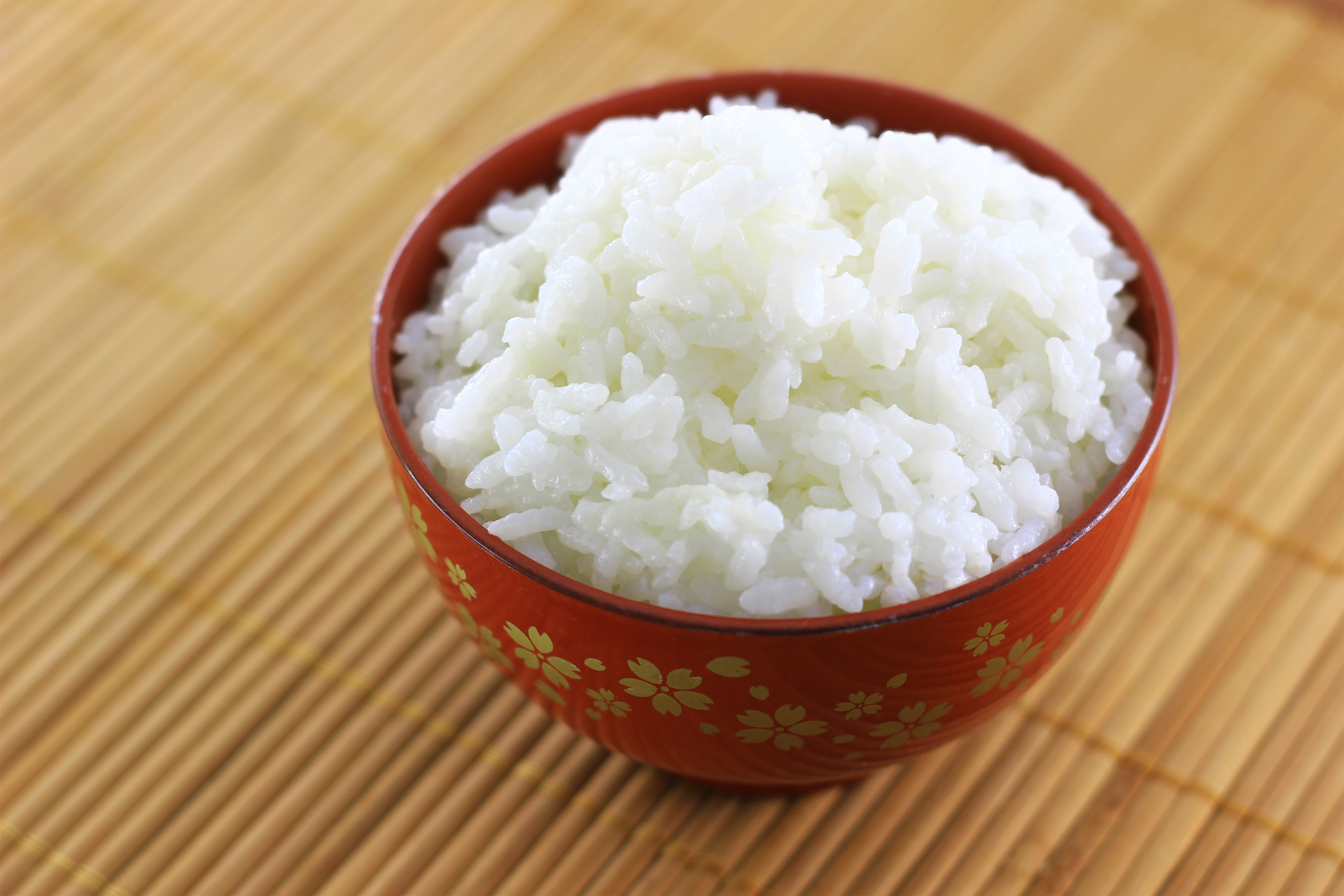 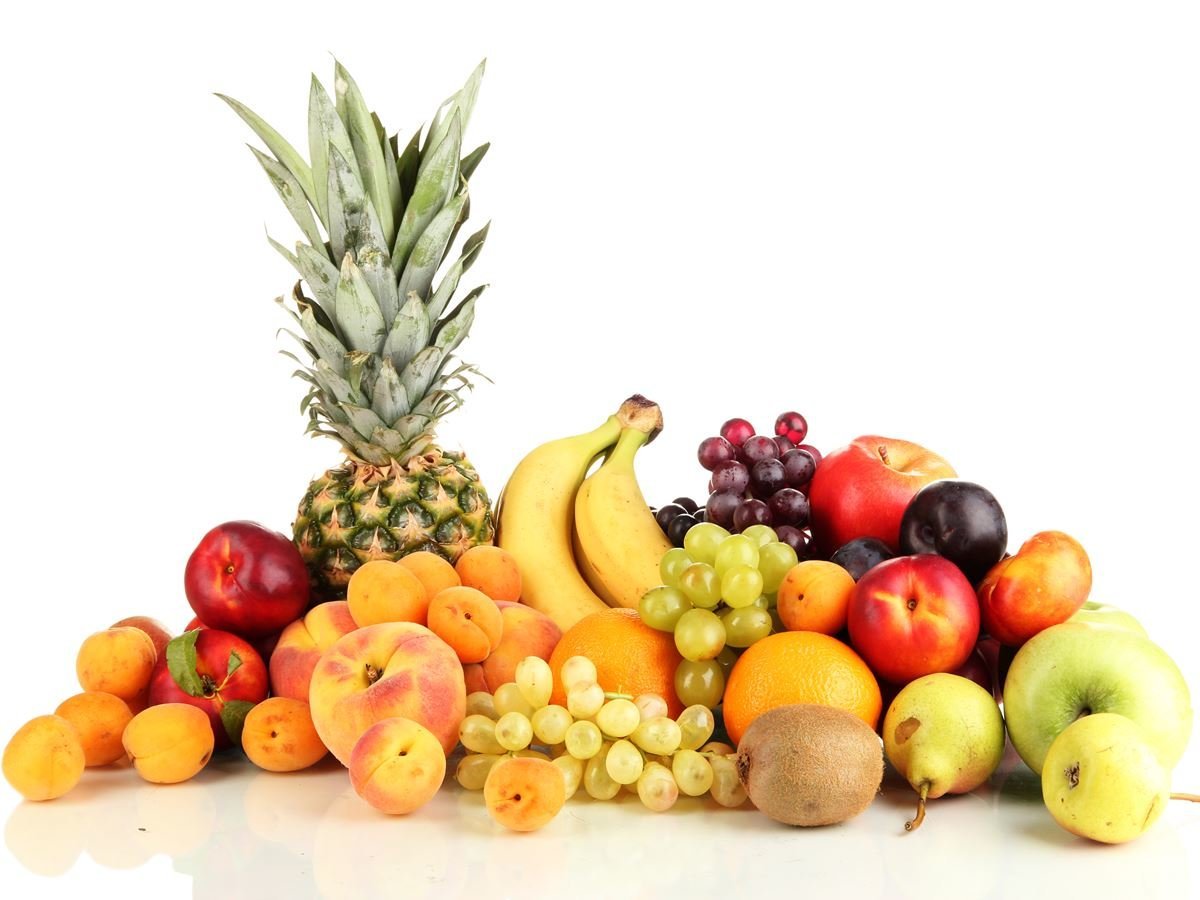 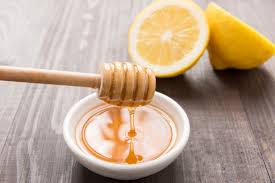 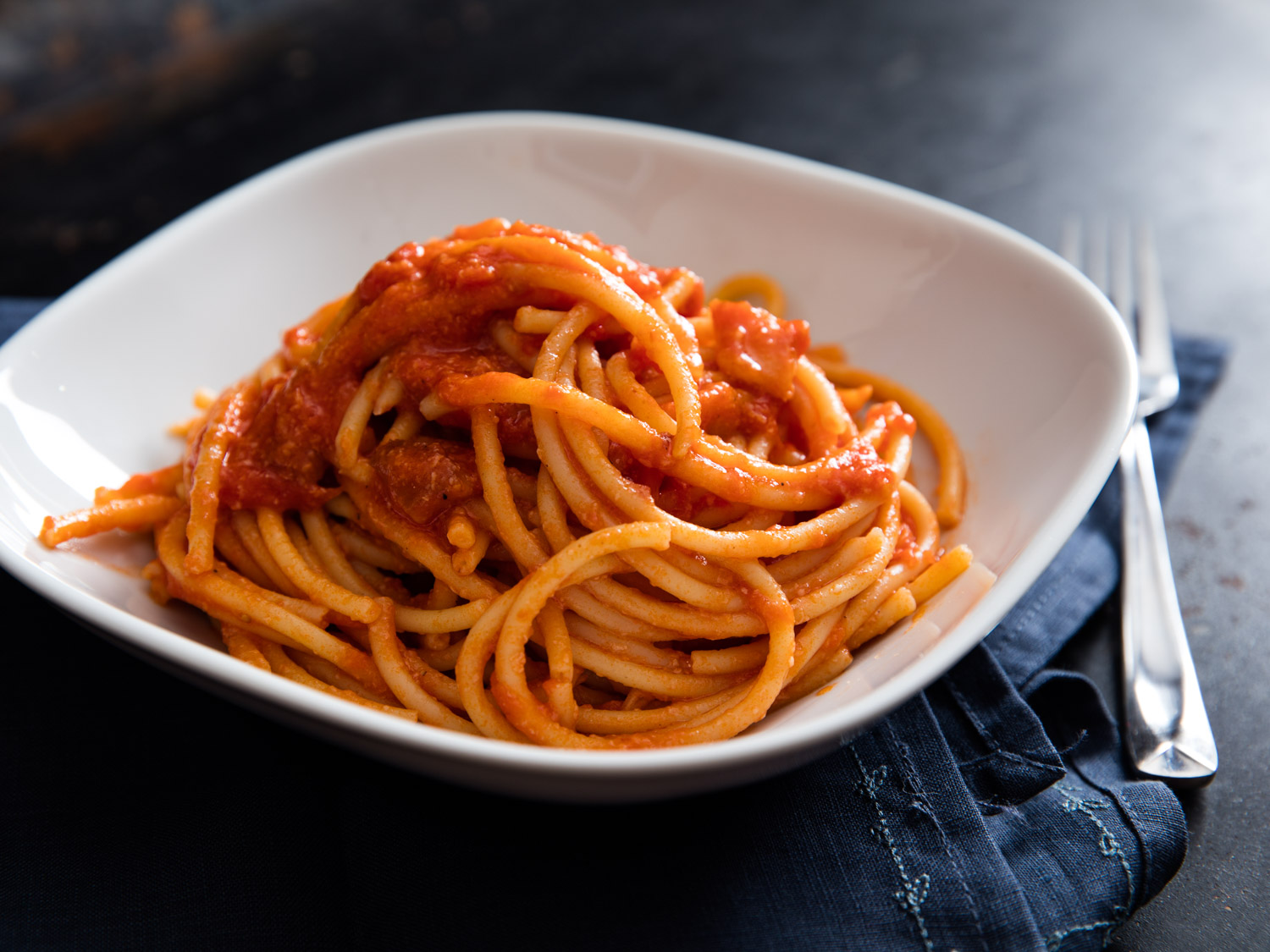 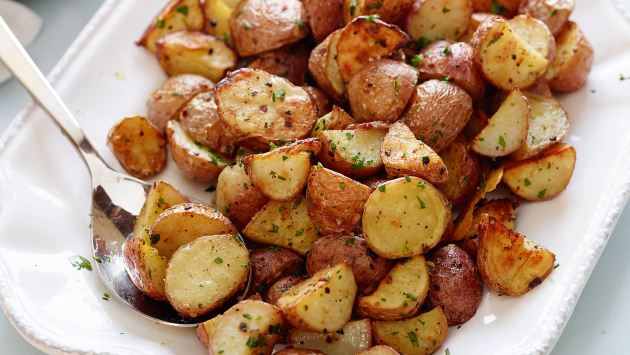 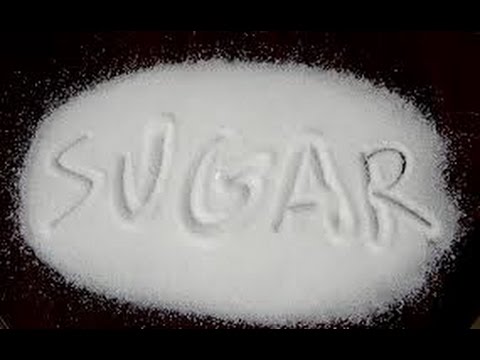 Protein
Nutrients that build and repair tissues and cells 
1 gram of protein has 4 calories
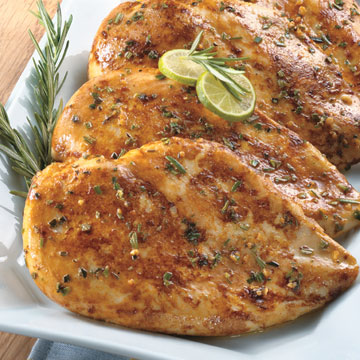 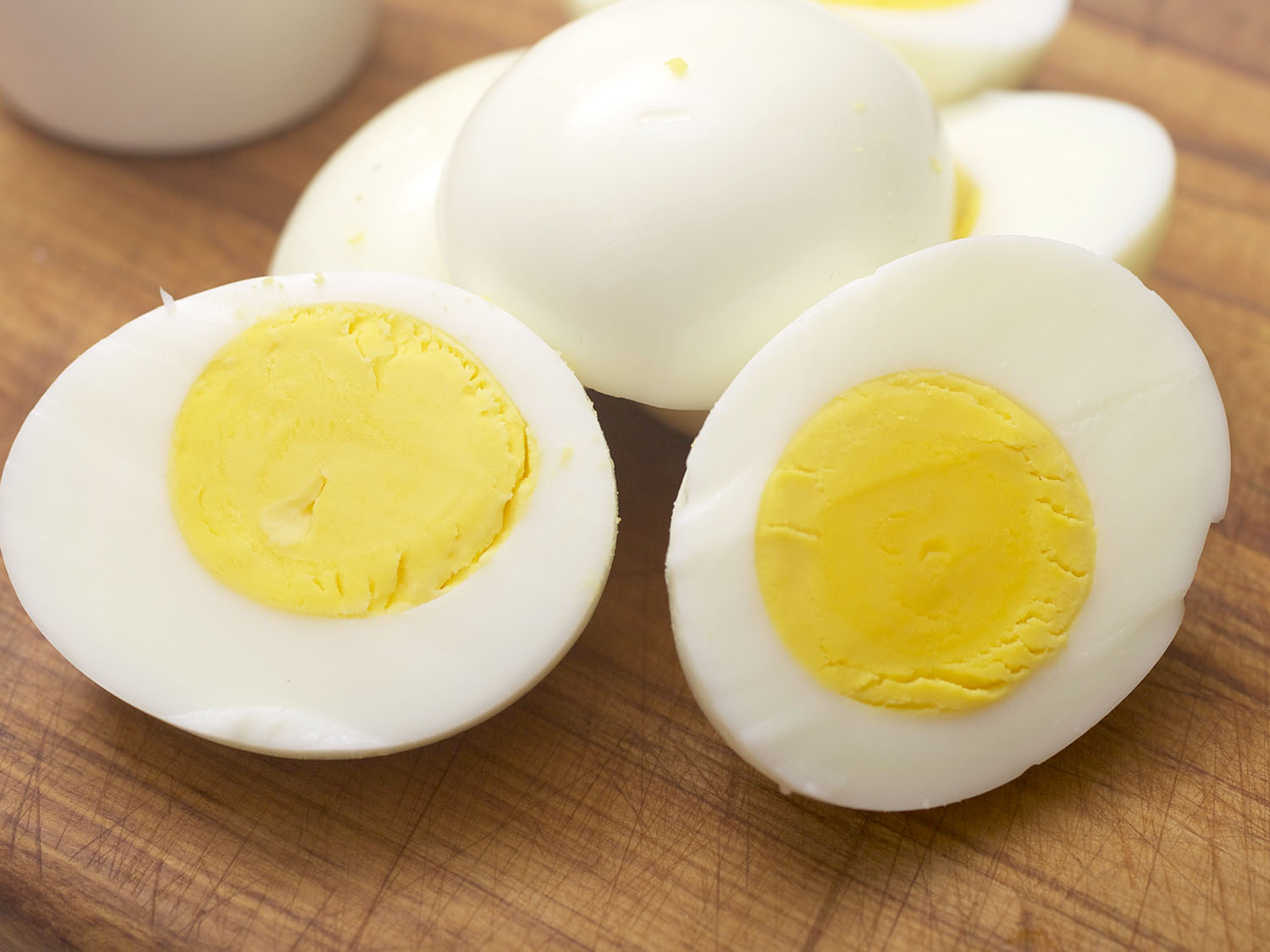 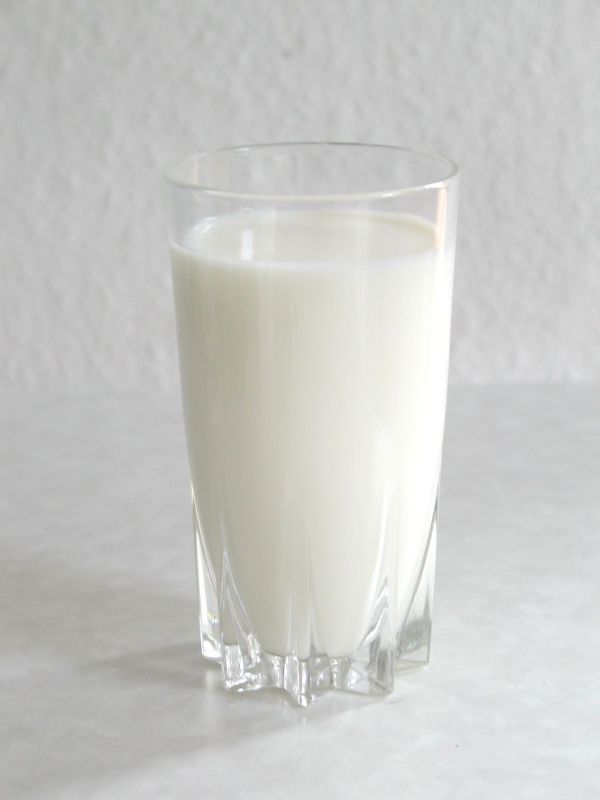 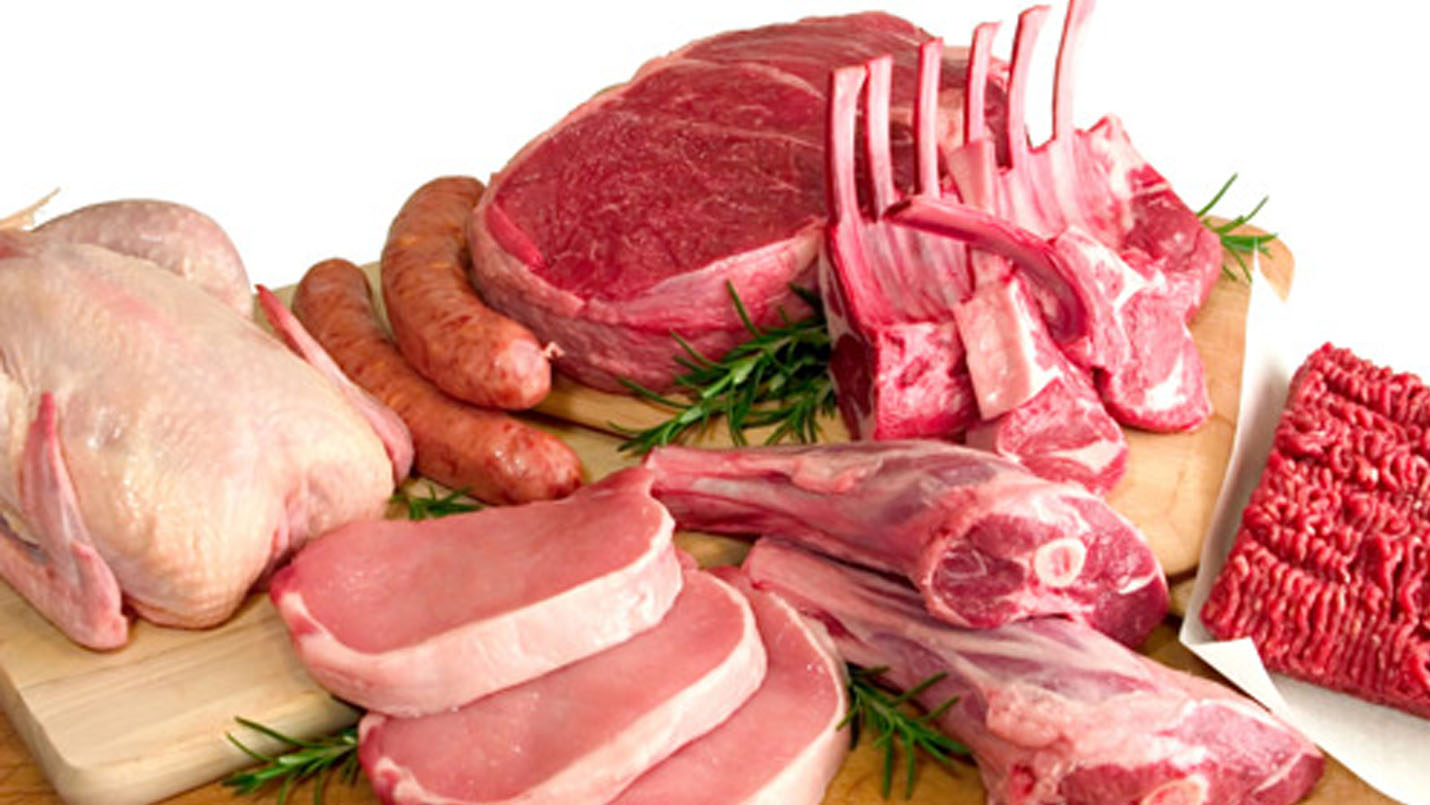 Fat
Energy storage nutrients that help the body store some vitamins 
Needed in small amounts
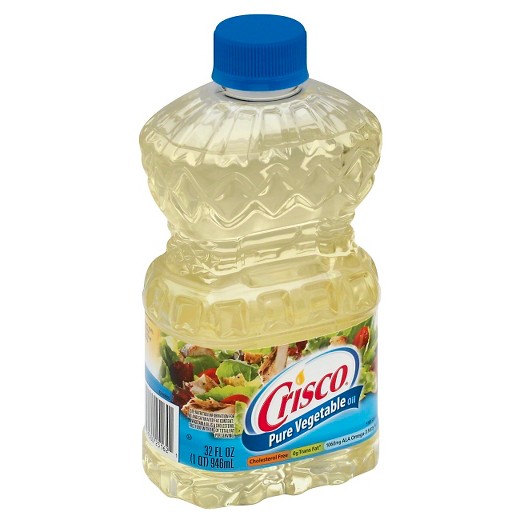 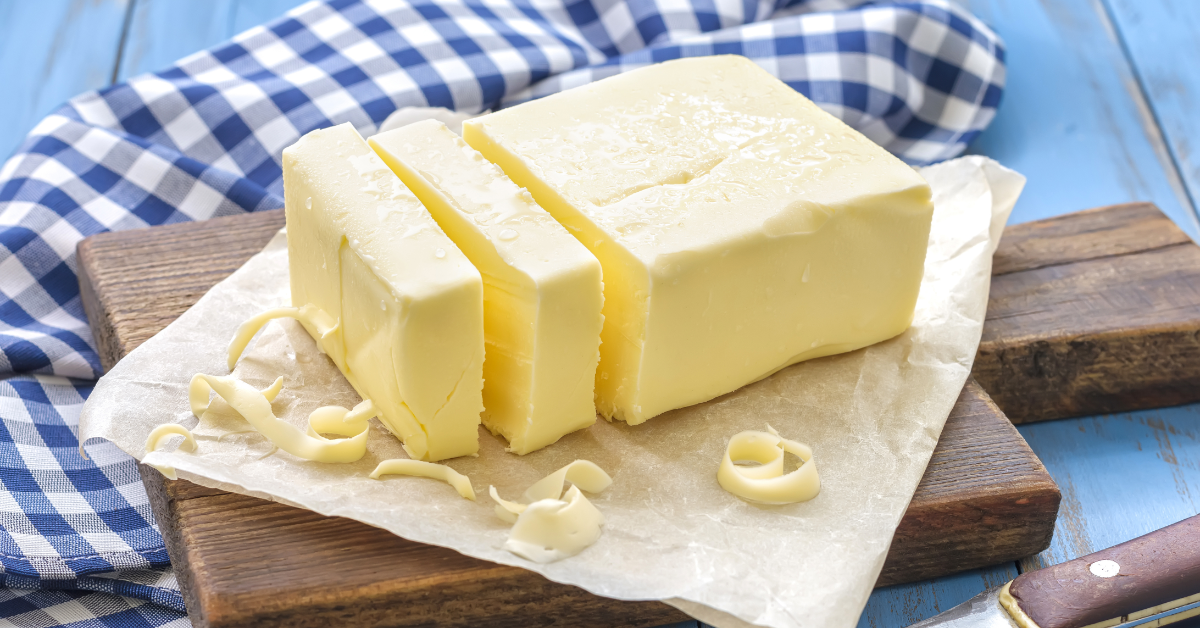 Vitamins
Organic compounds that keep your body healthy
Small Amounts
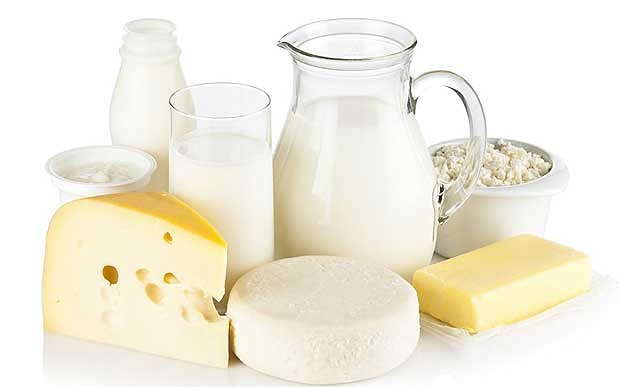 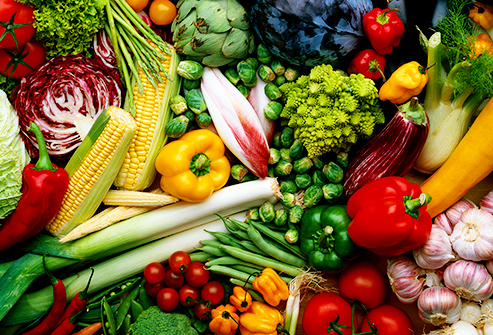 Vitamin A
Healthy Skin & Hair
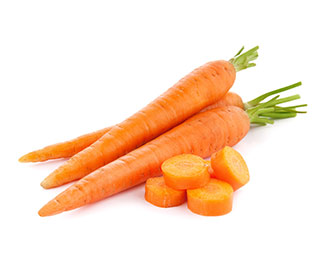 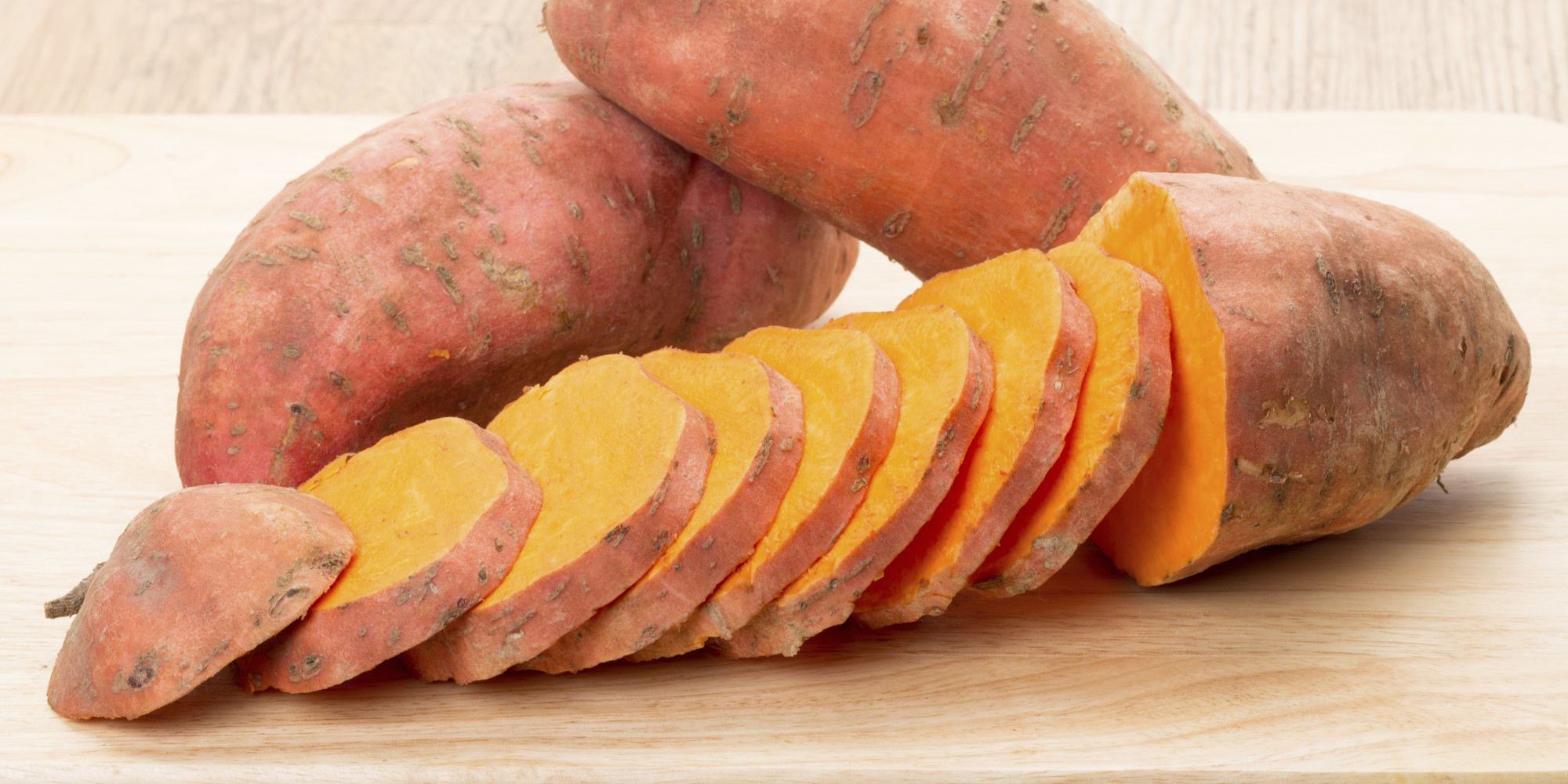 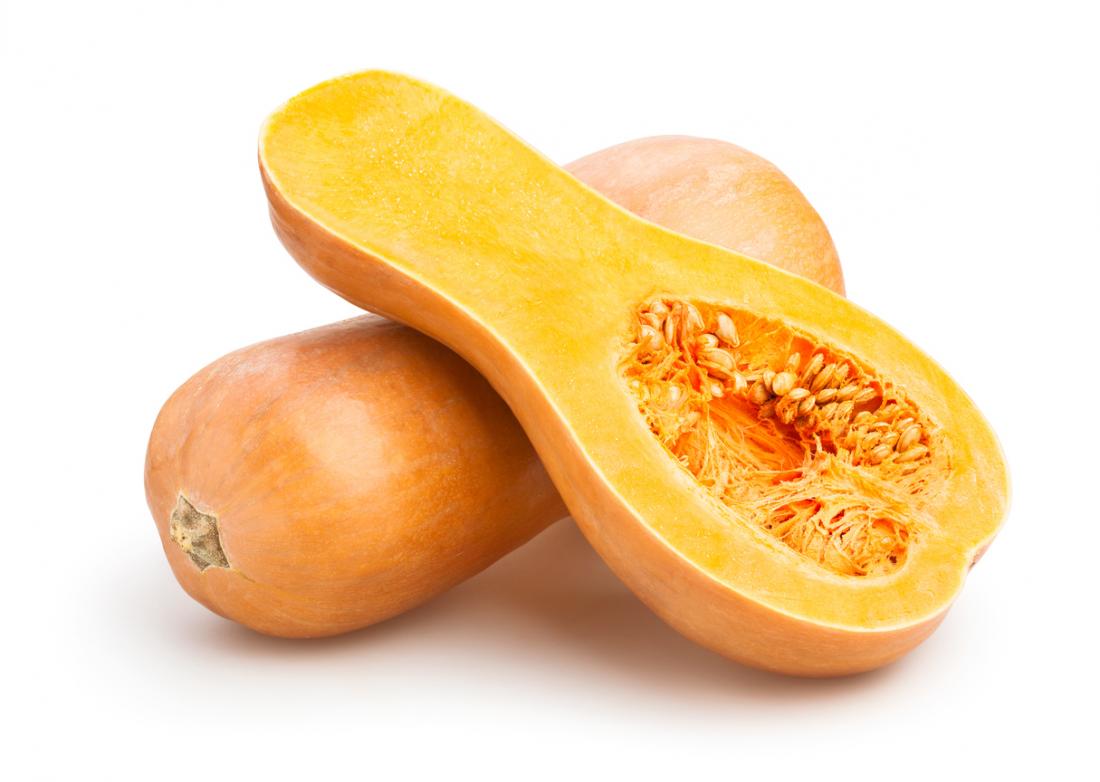 Vitamin C
Helps body fight germs that cause illness
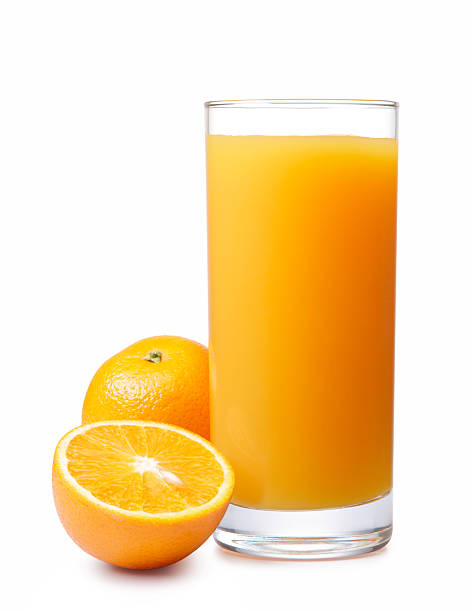 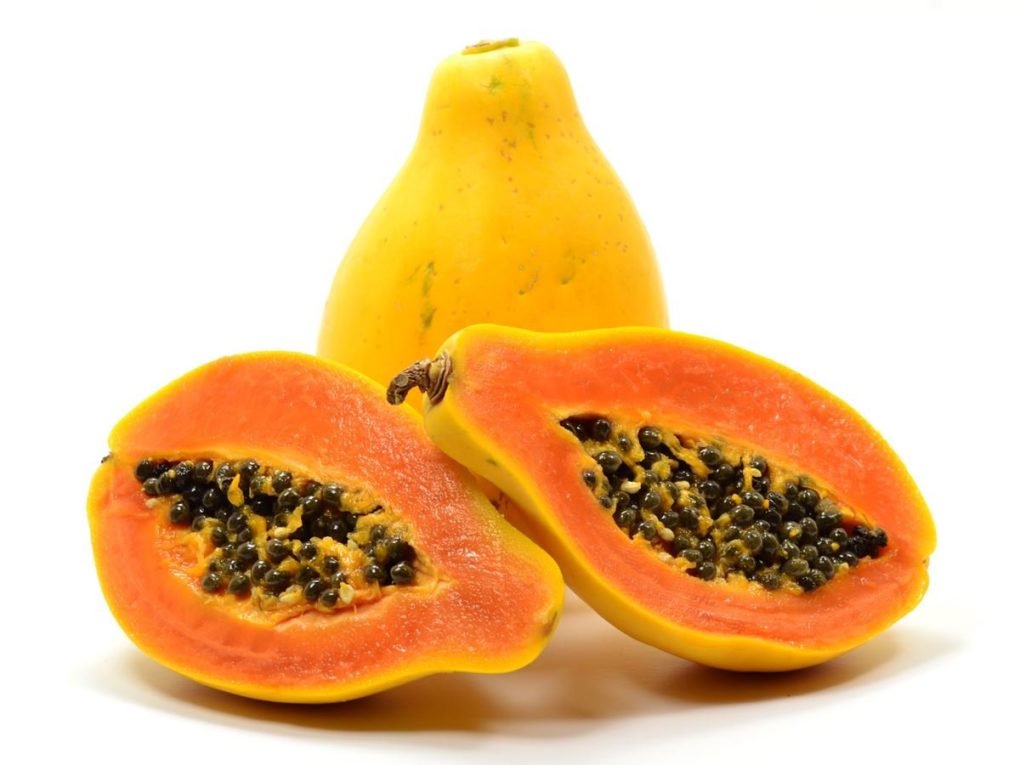 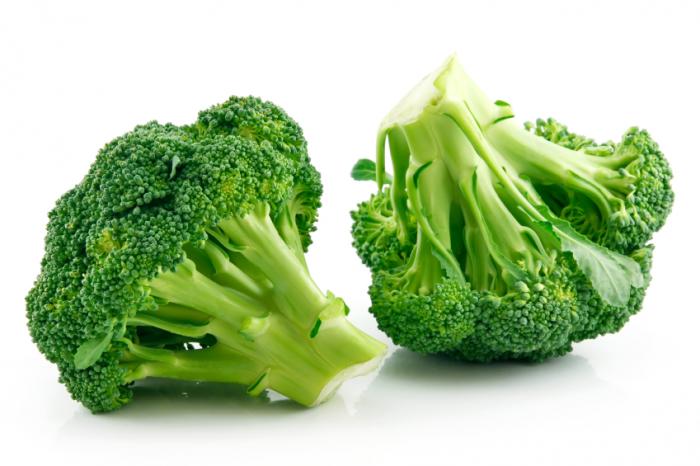 Vitamin B -12
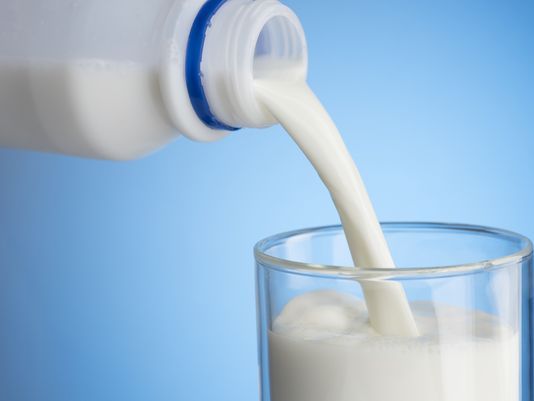 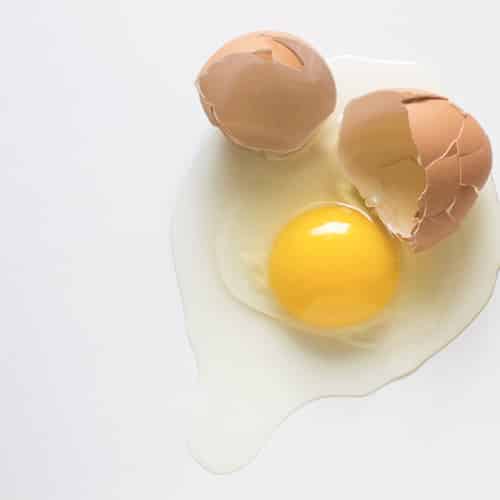 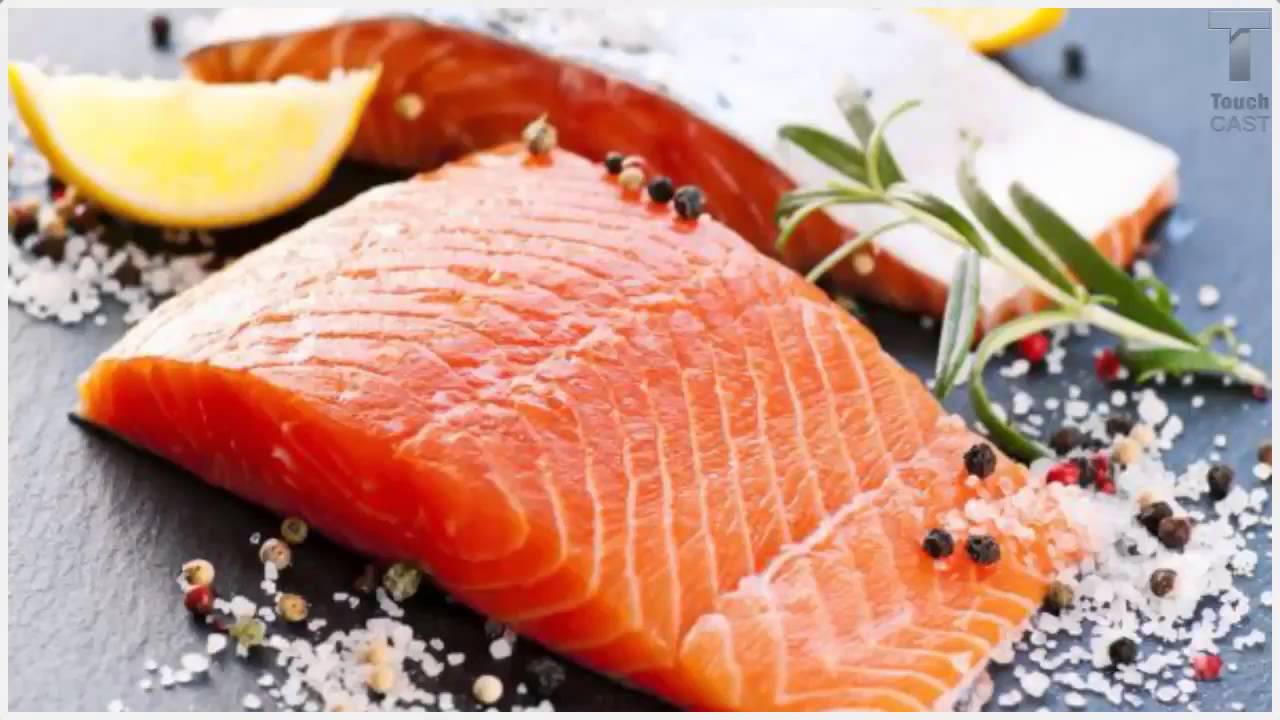 Aids in concentration, memory, and balance
Calcium
Necessary for healthy, strong bones and teeth
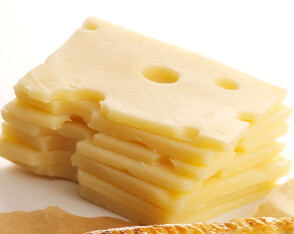 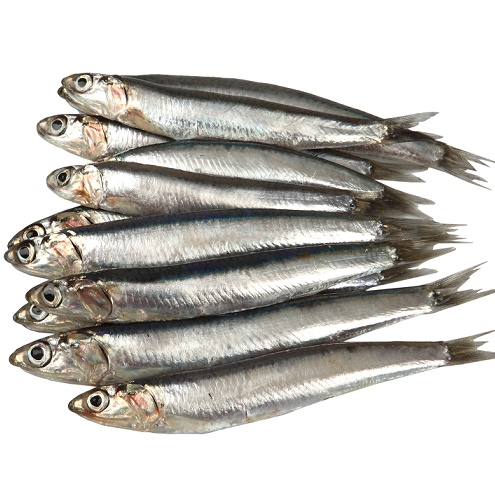 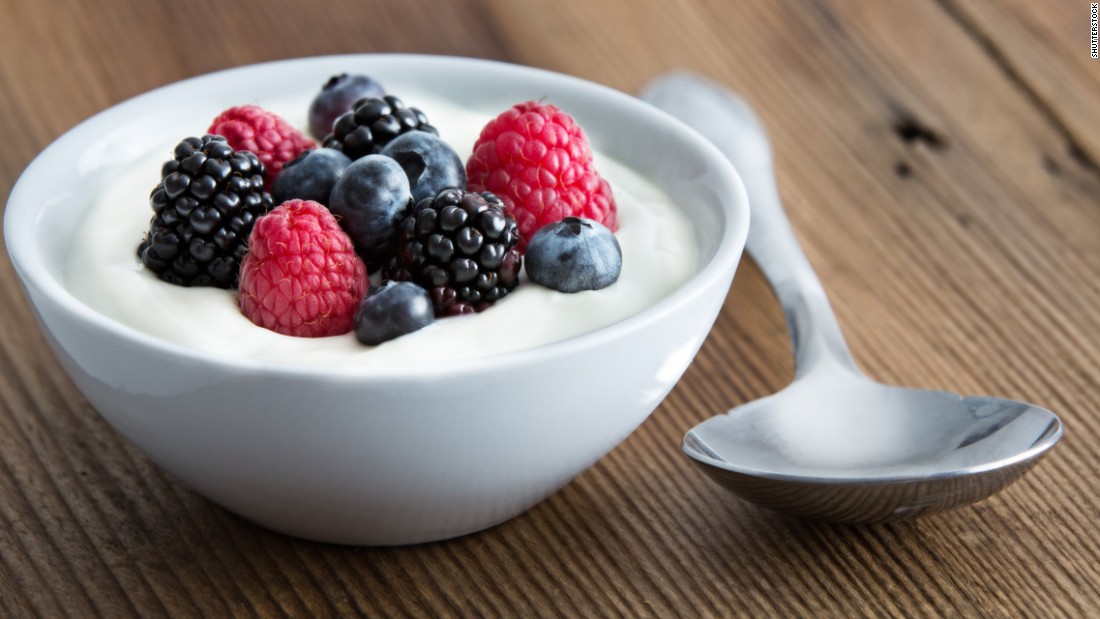 Iron
Healthy blood; prevents tiredness
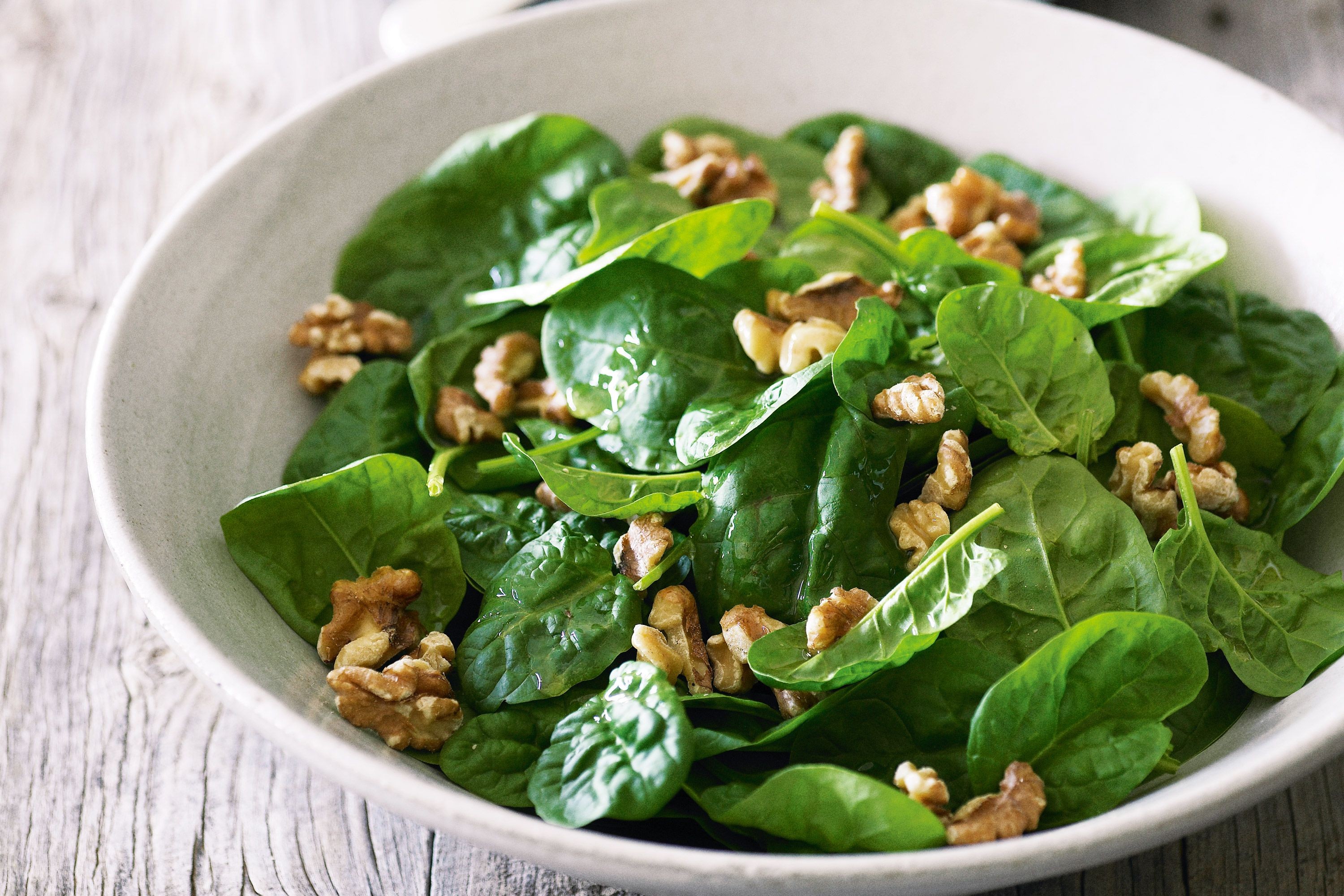 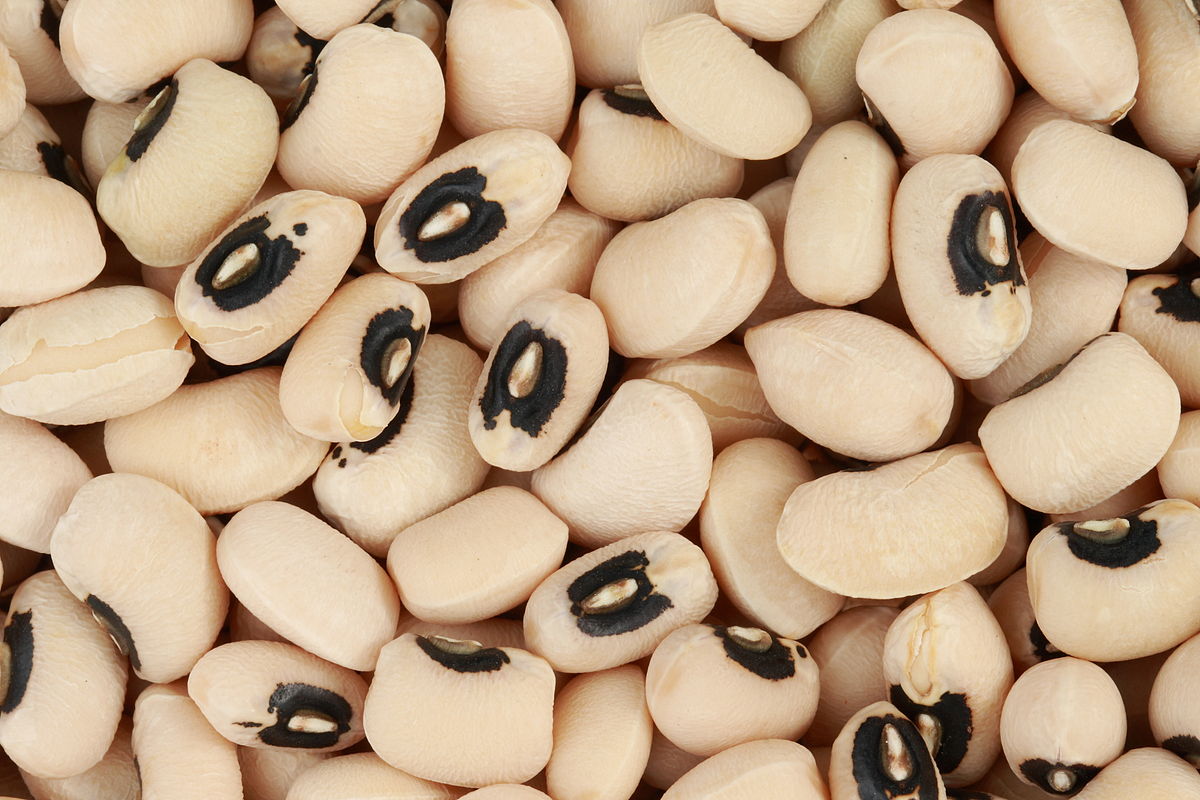 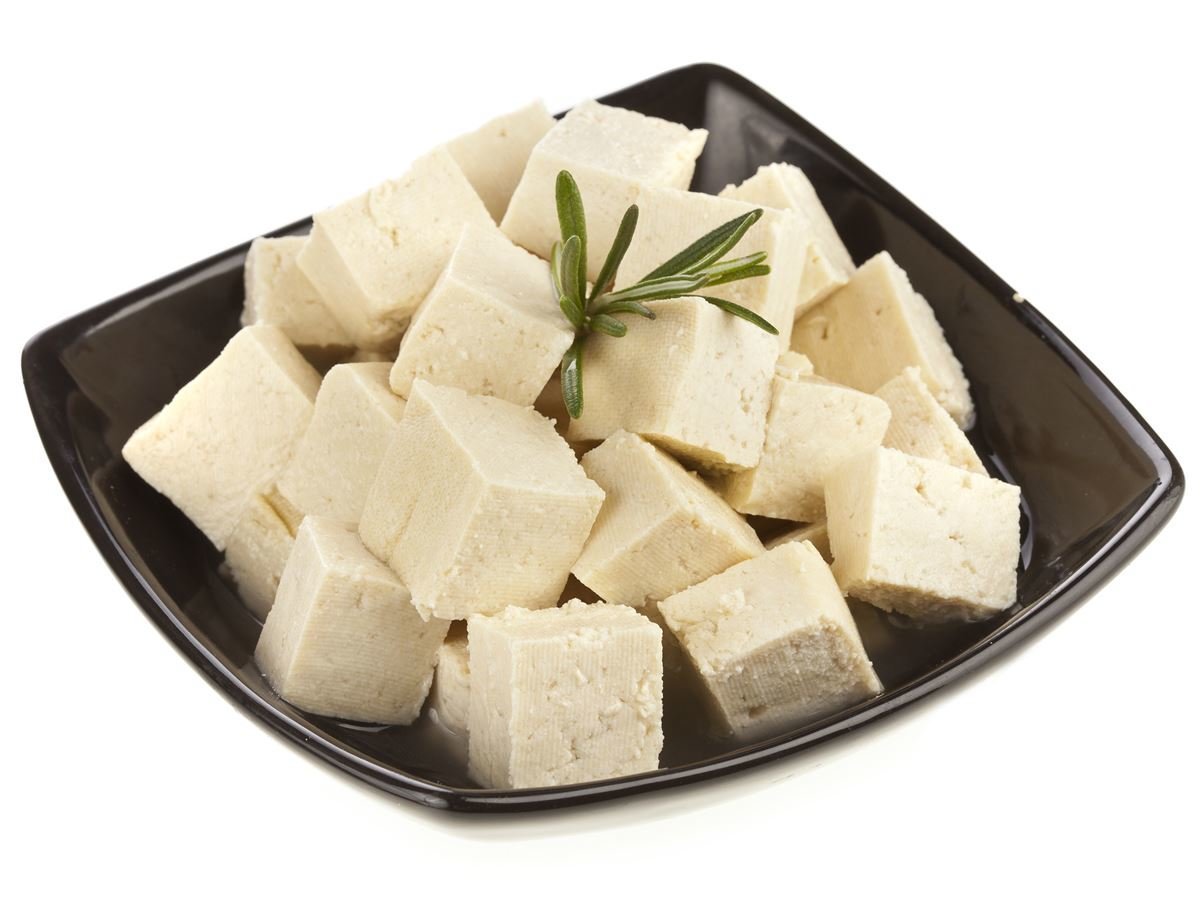 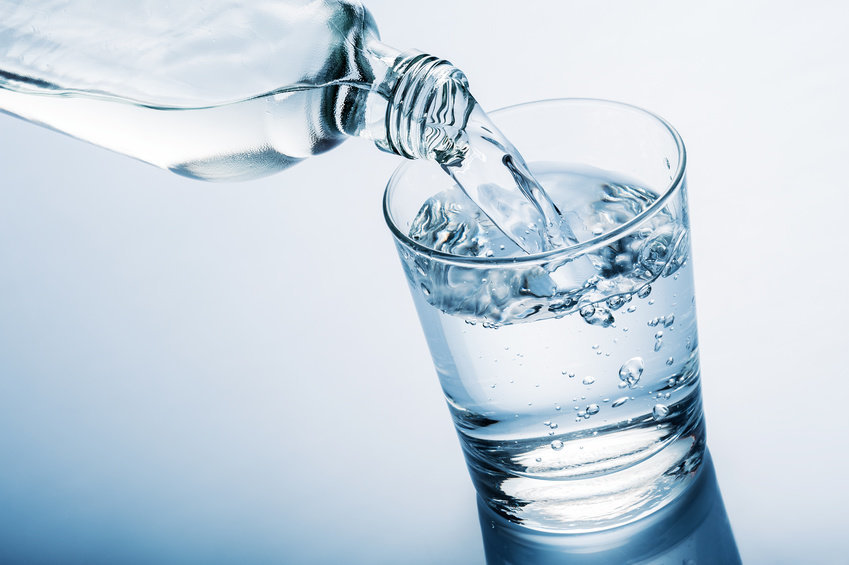 Water
70% of your body 
Can’t live more than a few days without it 
Carry nutrients and waste products throughout your body 
8-10 glasses per day 
Dehydration
Nutrition Facts Label
Label found on the outside of food packages of food and states the number of servings in the container, the number of calories in each serving, and the quantity of nutrients in each serving.
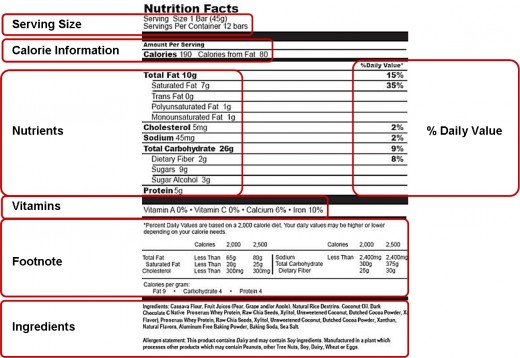 Serving Size
Standard amount of food that allows different foods to be compared with one another
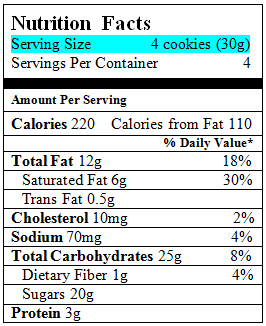 Visualizing 1 Serving
Portions
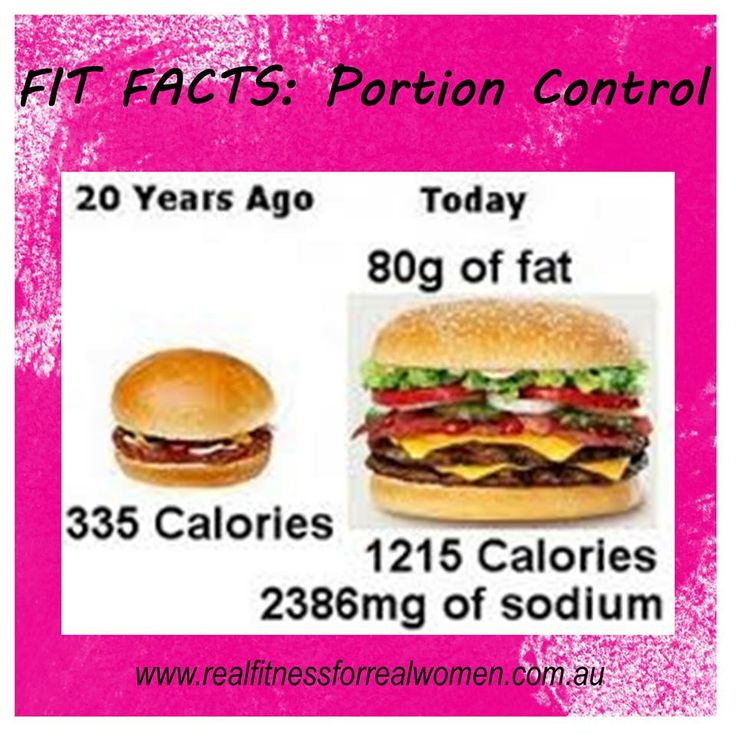 Amount of food that a person wants to eat
Guess the Calories Difference
https://www.slideshare.net/alicehenneman/portion-distortion
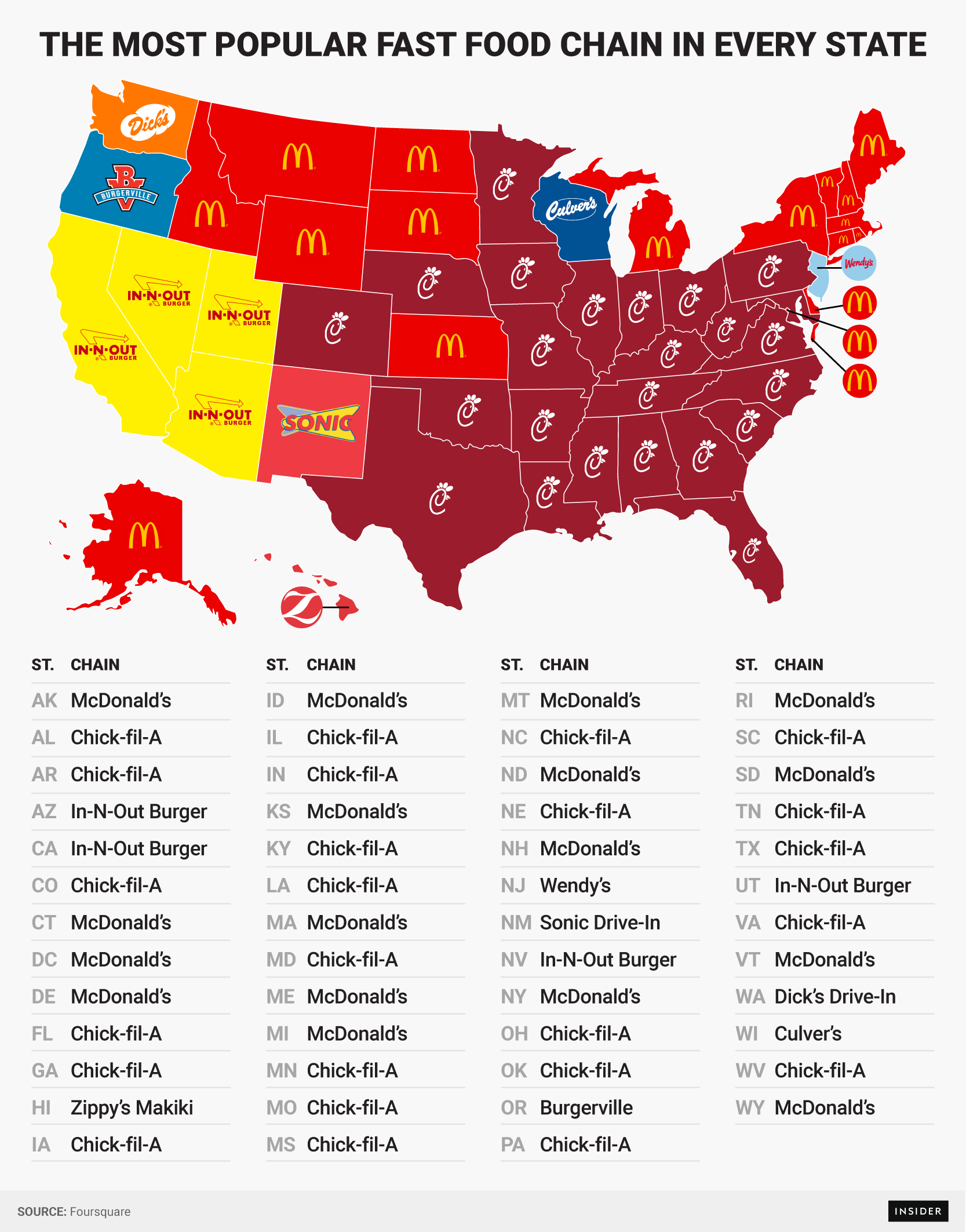 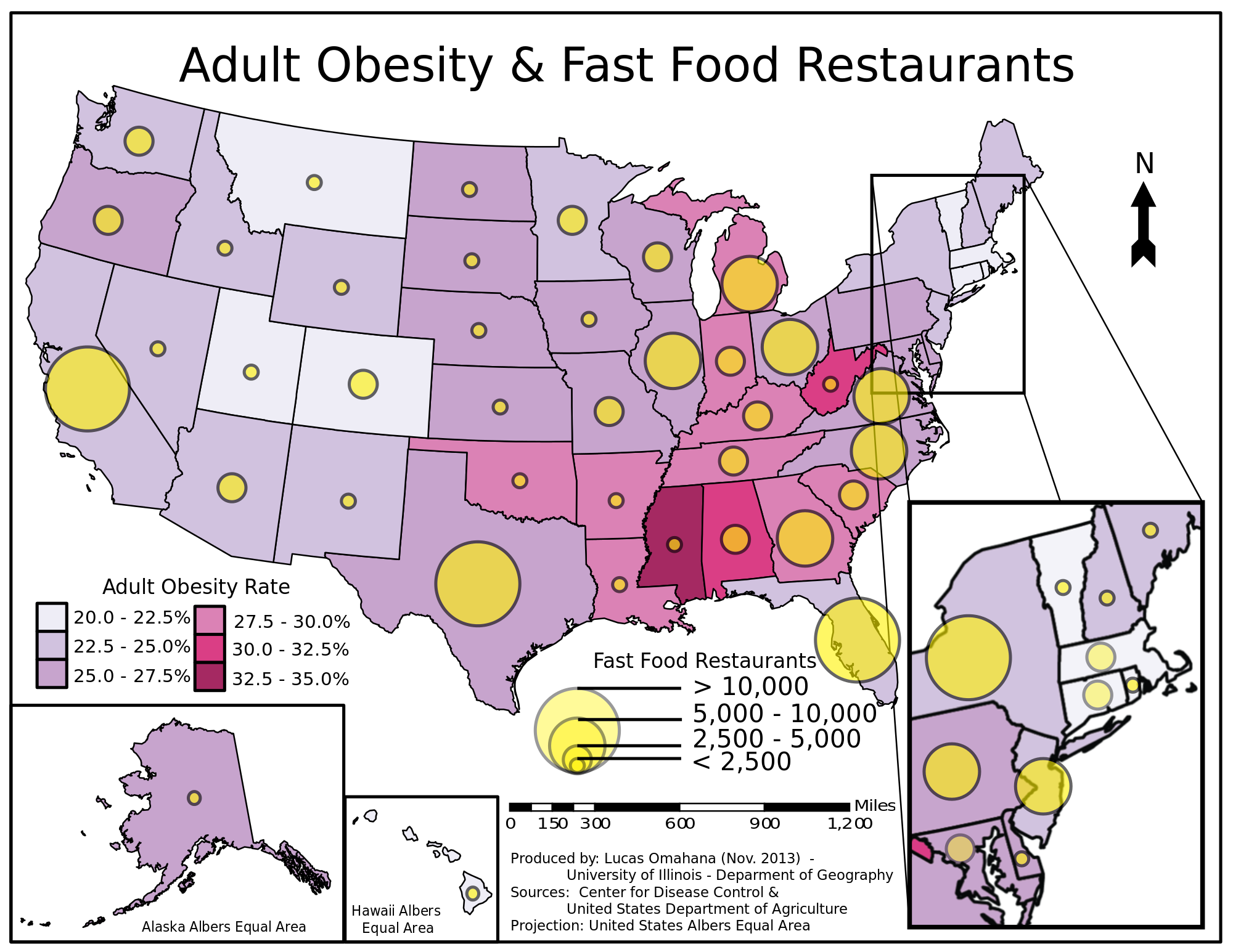 Fast Food Fat & Calories
Trans Fat 
Increase risk of heart disease and high cholesterol 
Fried Foods 
5 or more grams of Trans Fat 
Saturated Fat 
High Cholesterol 
Double Whopper – 33 grams
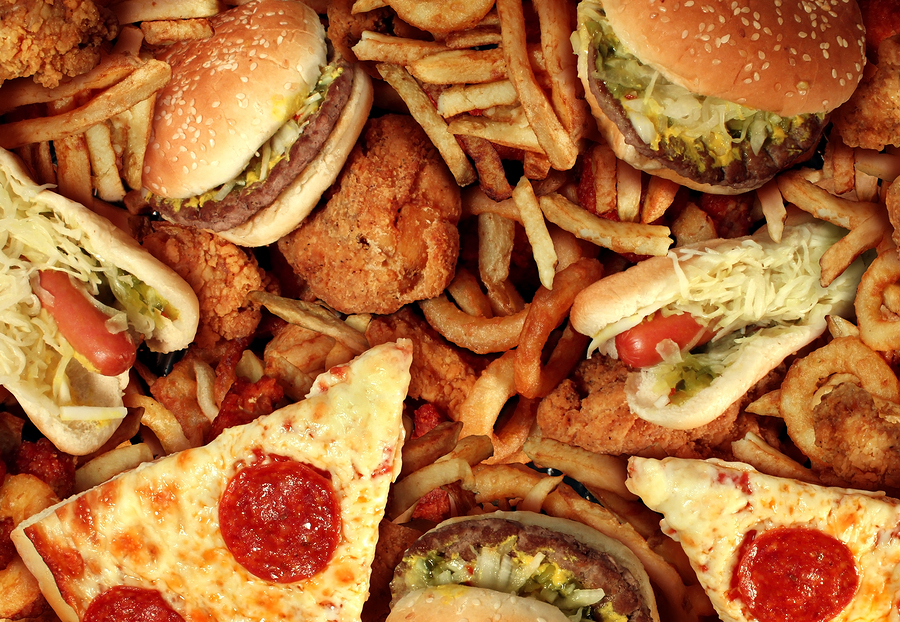 Fast Food Fat
1 Teaspoon of Crisco = 5 grams of fat 
McDonalds Big Mac – 
Meat Lover’s Personal Pan Pizza – 
Wendy’s Baconator – 
Arby’s Roast Beef & Cheddar – 
Subway Chicken Bacon Ranch --
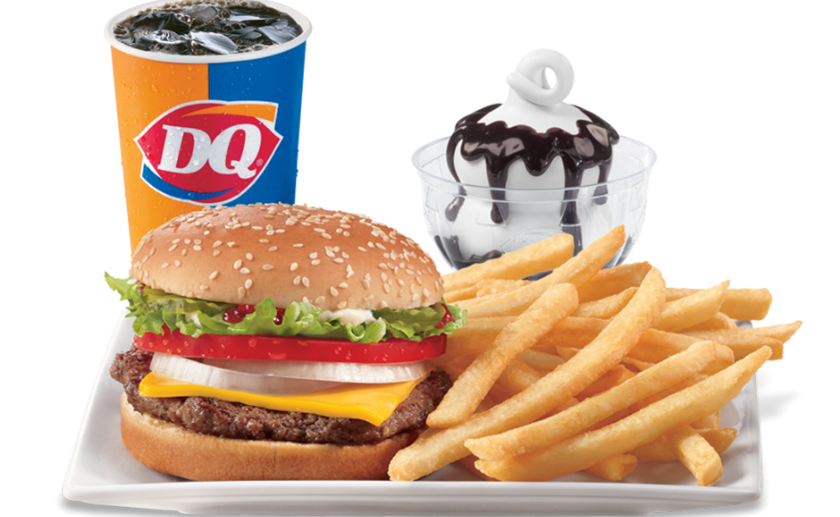 Sugars
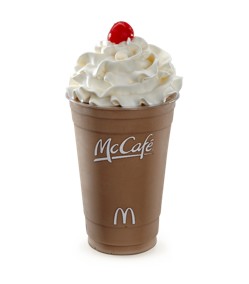 Leads to weight gain & obesity 
Soda 
Milkshakes 
Stay between 6 & 9 grams
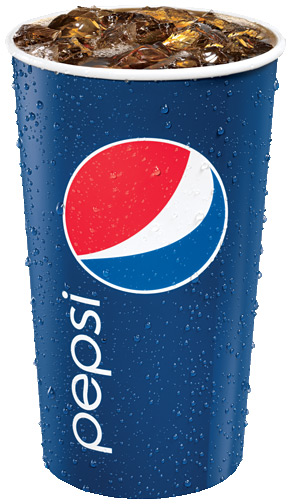 Sodium
Consumption per day – 1,500mg to 2,300mg 
Wendy’s Chicken Nuggets – 679milligrams 
Burger King Double Whopper with Cheese – 1,544 milligrams 
McDonald’s Large Fries – 350 milligrams 
Burger King Vanilla Medium Shake – 400 milligrams
Body Image
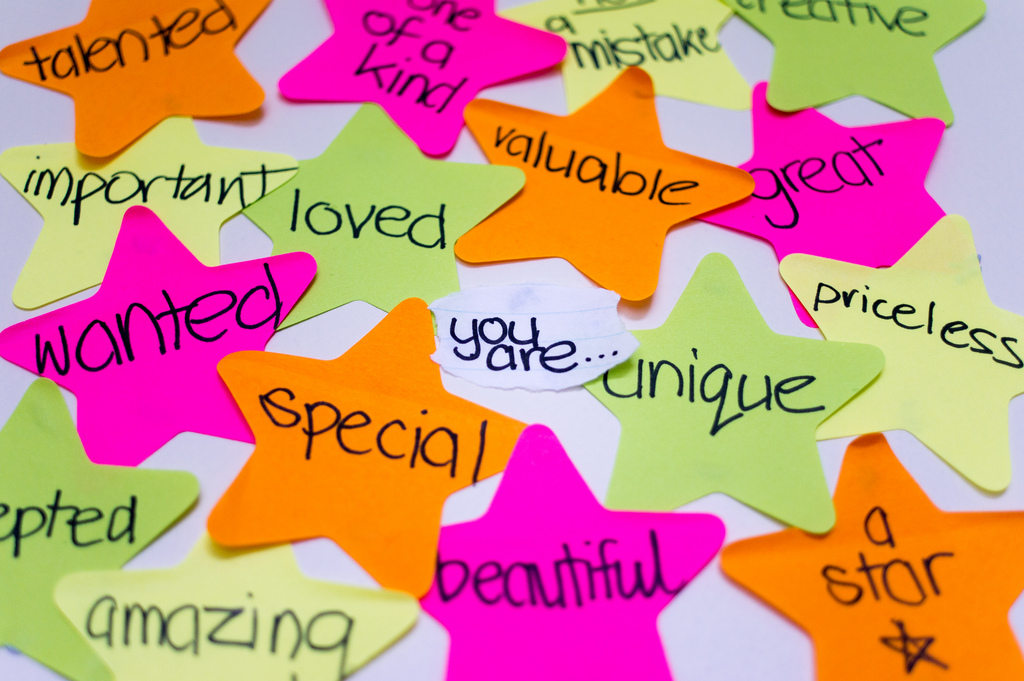 How you feel and see your body 
Self Esteem 
How much you value, respect, and feel confident about yourself
Unhealthy Eating Behaviors
Overexercising
Concerned about body & weight 
Exercises more intensely and for a longer period of time than is necessary for good health
Injuries 
Extreme tiredness / sadness /hopelessness 
Difficulty concentrating 
Irritable and moody
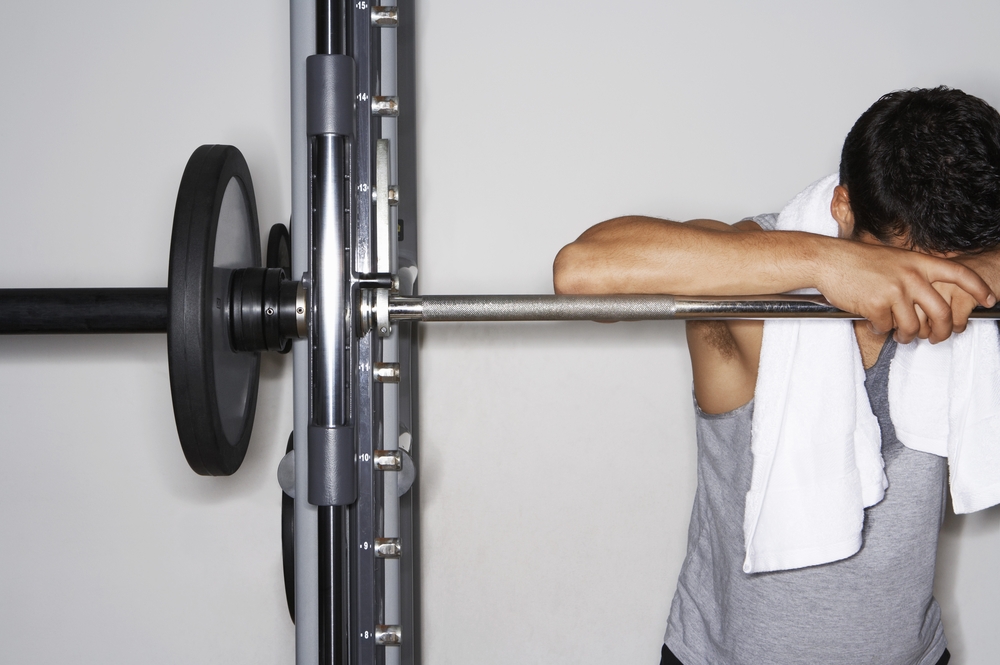 Eating Disorder
A disease that involves an unhealthy concern with one’s body weight and shape 
Starving 
Overeat
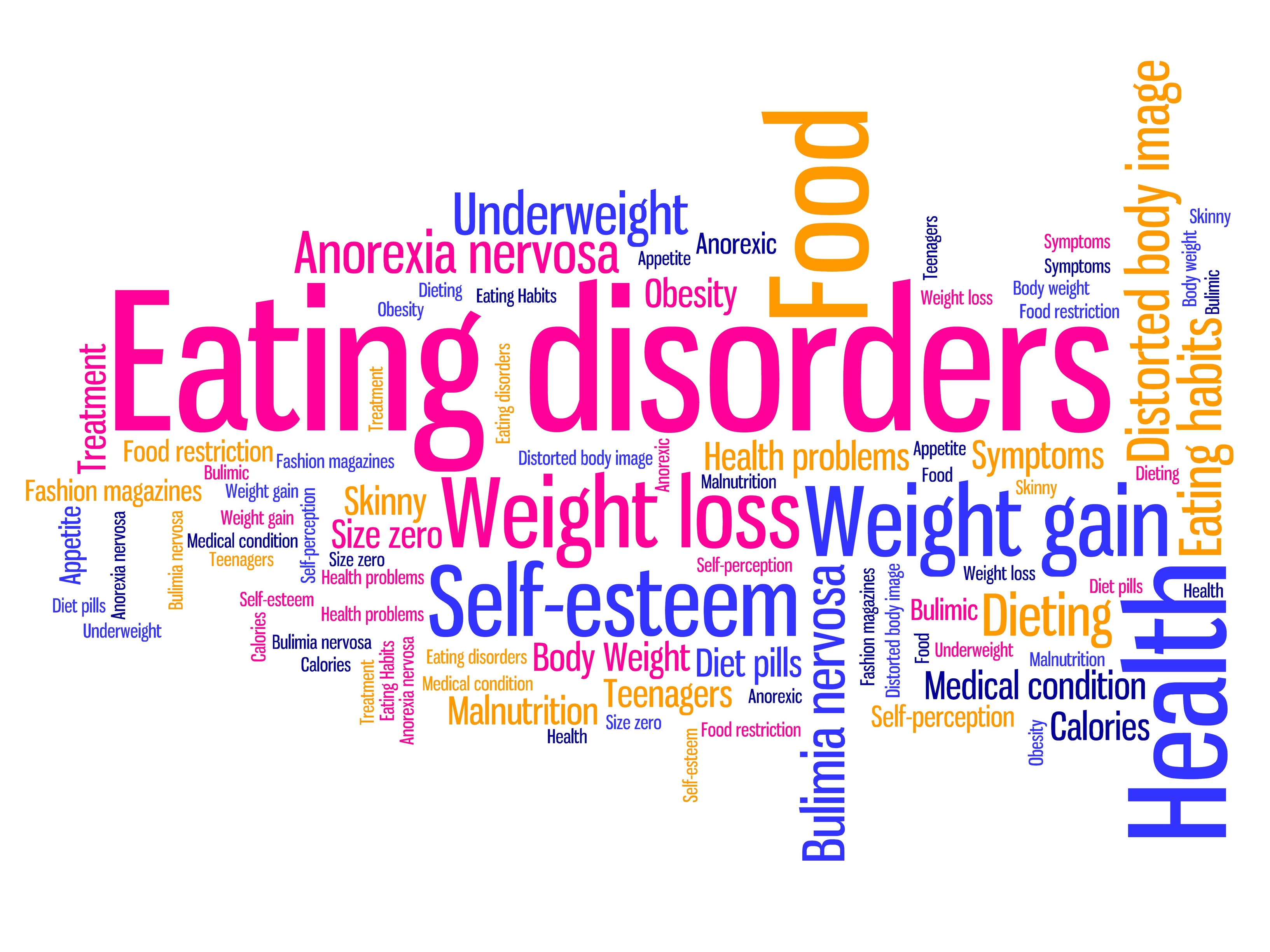 Anorexia Nervosa
Eating disorder that involves self- starvation, an unhealthy body weight, and extreme weight loss 
Intense fear of being fat or gaining weight 
Feel Fat 
Eat foods low in calories or fat 
May cause long term problems
Anorexia Nervosa Symptoms vs. Healthy person
Dry, dull hair and hair loss 
Dry Skin 
Brittle Nails 
Large weight loss over a short period of time 
Abdominal pain 
Growth of fine body hair 
Cold 
Feel faint, light headed
Shiny, healthy hair 
Healthy skin 
Strong nails 
Ability to maintain weight 
Energetic
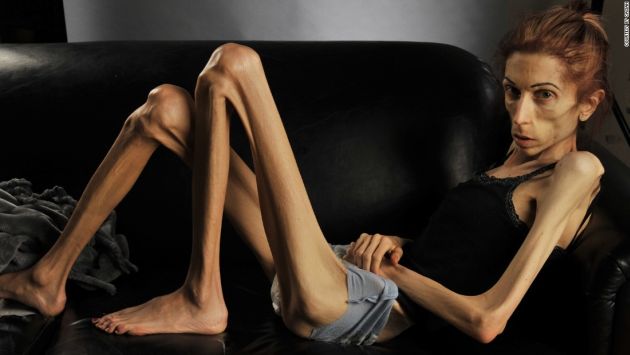 Bulimia Nervosa
Eating disorder in which a person eats a large amount of food and then tries to remove the food from his or her body 
Bingeing 
Purging
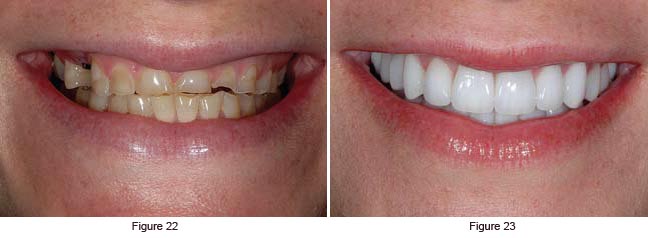 Binge Eating Disorder
Emotional Problems 
Disease in which a person cannot control how much he or she eats 
Do no purge 
Junk food 
Weight gain/ obesity
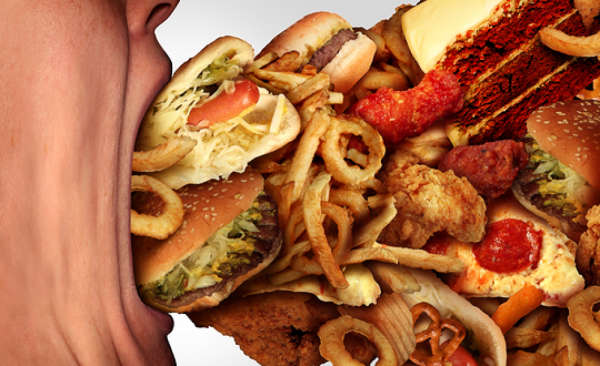 Healthy Weight Range
Fad Diets